STREPTOCOCCUS
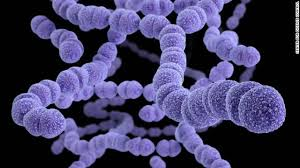 Streptococci of Medical Importance
Diseases
Str. pyogenes (group A streptococcus) 
 pharyngitis and cellulitis 
 impetigo, necrotizing fasciitis, and streptococcal toxic shock syndrome 
also the inciting factor of two important immunologic diseases, namely, rheumatic fever and acute glomerulonephritis
 
Streptococcus agalactiae (group B streptococcus) 
leading cause of neonatal sepsis and meningitis 

Enterococcus faecalis 
 important cause of hospital-acquired urinary tract infections and endocarditis
 
Viridans group 
most common cause of endocarditis

Streptococcus bovis 
also causes endocarditis
Important Properties
Spherical gram-positive cocci 
Arranged in chains or pairs 
All streptococci are catalase-negative, whereas staphylococci are catalase-positive
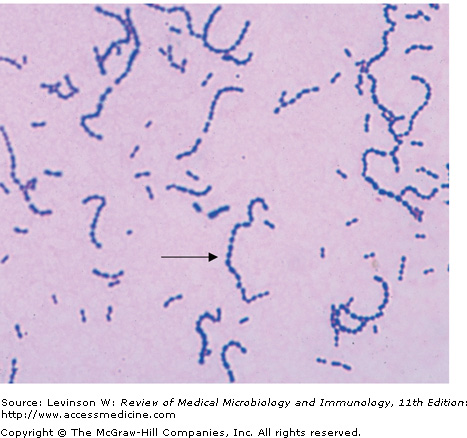 Streptococcus pyogenes—Gram stain. Arrow points to a long chain of gram-positive cocci
Hemolysis
For identification of streptococci one of the most important characteristics is the type of hemolysis 

α-Hemolytic streptococci form a green zone around their colonies as a result of incomplete lysis of red blood cells in the agar

β-Hemolytic streptococci form a clear zone around their colonies because complete lysis of the red cells occurs. β-Hemolysis is due to the production of enzymes (hemolysins) called streptolysin O and streptolysin S 

nonhemolytic (γ-hemolysis)
α Hemolysis and β -hemolysis on blood agar
Short arrow points to an α -hemolytic colony, probably a viridans group streptococcus
Long arrow points to a β -hemolytic colony, probably Streptococcus pyogenes. 
The specimen was a throat swab taken from a person with a sore throat.
There are two important antigens of β -hemolytic streptococci:

1. C carbohydrate 
determines the group of β-hemolytic streptococci 
located in the cell wall, and its specificity is determined by an amino sugar
2. M protein
most important virulence factor and determines the type of group A –β hemolytic streptococci 
It protrudes from the outer surface of the cell and it is antiphagocytic 
Antibody to M protein provides type-specific immunity 
Approximately 80 serotypes based on the M protein 
Strains of Str. pyogenes that produce certain M protein types are rheumatogenic, i.e., cause primarily rheumatic fever, whereas other M protein types are nephritogenic, i.e., cause primarily acute gomerulonephritis
Classification of Streptococci
β-Hemolytic Streptococci

These are arranged into groups A–U (known as Lance-field groups) on the basis of antigenic differences in C carbohydrate
Group A streptococci 
(Str. pyogenes) are one of the most important human pathogens 
Most frequent bacterial cause of pharyngitis and a very common cause of skin infections
They adhere to pharyngeal epithelium via pili covered with lipoteichoic acid and M protein
Many strains have a hyaluronic acid capsule that is antiphagocytic 
The growth of Str. pyogenes on agar plates in the laboratory is inhibited by the antibiotic bacitracin, an important diagnostic
Bacitracin test—Arrow points to zone of inhibition of growth of group A streptococci (Streptococcus pyogenes) caused by bacitracin that has diffused from the disk labeled A. Upper half of blood agar plate shows β -hemolysis caused by group A streptococci, except in the region around the bacitracin disk. Lower half of blood agar plate shows β -hemolysis caused by group B streptococci (Streptococcus agalactiae) and there is no zone of inhibition around the bacitracin disk.
Group B streptococci 
(Str. agalactiae) colonize the genital tract of some women and can cause neonatal meningitis and sepsis 
They are usually bacitracin-resistant 
They hydrolyze (break down) hippurate, an important diagnostic criterion
Group D streptococci 
Include enterococci (e.g., Ent. faecalis and Enterococcus faecium) and nonenterococci (e.g., Str. bovis) 
Enterococci are members of the normal flora of the colon and are noted for their ability to cause urinary, biliary, and cardiovascular infections 
Very hardy organisms; they can grow in hypertonic (6.5%) saline or in bile and are not killed by penicillin G 
As a result, a synergistic combination of penicillin and an aminoglycoside (such as gentamicin) is required to kill enterococci
Nonenterococcal group D streptococci 
Str. bovis, can cause similar infections but are much less hardy organisms, e.g., they are inhibited by 6.5% NaCl and killed by penicillin G
Note that the hemolytic reaction of group D streptococci is variable: most are α-hemolytic, but some are β-hemolytic and others are nonhemolytic
Groups C, E, F, G, H, and K–U streptococci 
infrequently cause human disease
Non–β-Hemolytic Streptococci

Some produce no hemolysis; others produce α-hemolysis 
The principal α -hemolytic organisms are Str. pneumoniae and the viridans group of streptococci 
The viridans streptococci (e.g., Streptococcus mitis, Streptococcus sanguis, and Streptococcus mutans) are not bile-soluble and not inhibited by optochin—in contrast to Str. pneumoniae, which is bile-soluble and inhibited by optochin 
Viridans streptococci are part of the normal flora of the human pharynx and intermittently reach the bloodstream to cause infective endocarditis 
Str. mutans synthesizes polysaccharides (dextrans) that are found in dental plaque and lead to dental caries 
Streptococcus intermedius and Streptococcus anginosus (also known as the Str. anginosus-milleri group) are usually α-hemolytic or nonhemolytic, but some isolates are β-hemolytic. They are found primarily in the mouth and colon.
Peptostreptococci

Grow under anaerobic or microaerophilic conditions and produce variable hemolysis 
Members of the normal flora of the gut, mouth, and the female genital tract and participate in mixed anaerobic infections 
The term "mixed anaerobic infections" refers to the fact that these infections are caused by multiple bacteria, some of which are anaerobes and others are facultatives. For example, peptostreptococci and viridans streptococci, both members of the oral flora, are often found in brain abscesses following dental surgery
Peptostreptococcus magnus and Peptostreptococcus anaerobius are the species frequently isolated from clinical specimens
Transmission
Most streptococci are part of the normal flora of the human throat, skin, and intestines but produce disease when they gain access to tissues or blood 
Viridans streptococci and Str. pneumoniae are found chiefly in the oropharynx 
Str. pyogenes is found on the skin and in the oropharynx in small numbers 
Str. agalactiae occurs in the vagina and colon 
Enterococci and anaerobic streptococci are located in the colon
Pathogenesis
Group A streptococci (Str. pyogenes) 
cause disease by three mechanisms: 
Pyogenic inflammation
Exotoxin production
(3)     Immunologic

The immunologic reactions cause inflammation, e.g., the inflamed joints of rheumatic fever, but there are no organisms in the lesions
Group A streptococci produce three important inflammation-related enzymes:

Hyaluronidase   spreading factor because it facilitates the rapid spread of Str. pyogenes in skin infections (cellulitis)

Streptokinase (fibrinolysin) activates plasminogen to form plasmin, which dissolves fibrin in clots, thrombi, and emboli. It can be used to lyse thrombi in the coronary arteries of heart attack patients

DNase (streptodornase) degrades DNA in exudates or necrotic tissue
Group A streptococci produce five important toxins and hemolysins:

Erythrogenic toxin causes the rash of scarlet fever

2. Streptolysin O It is antigenic, and antibody to it (ASO) develops after group A streptococcal infections. The titer of ASO antibody can be important in the diagnosis of rheumatic fever

3. Streptolysin S

4. Pyogenic exotoxin A is the toxin responsible for most cases of streptococcal toxic shock syndrome

5. Exotoxin B
Group B streptococci 
Have a polysaccharide capsule that is antiphagocytic and anticapsular antibody is protective
Clinical Findings
Str. pyogenes 
causes three types of diseases: 
(1) pyogenic diseases such as pharyngitis and cellulitis, 
(2) toxigenic diseases such as scarlet fever and toxic shock syndrome, and 
(3) immunologic diseases such as rheumatic fever and acute glomerulonephritis (AGN)

Sore throat
Pharyngitis is characterized by inflammation, exudate, fever, leukocytosis, and tender cervical lymph nodes
Untreated pharyngitis may extend to the middle ear (otitis media), the sinuses (sinusitis), the mastoids (mastoiditis), or the meninges (meningitis)
Cellulitis, erysipelas, necrotizing fasciitis (streptococcal gangrene), and impetigo
Cause endometritis (puerperal fever), a serious infection of pregnant women, and sepsis
Group B streptococci cause neonatal sepsis and meningitis
Viridans streptococci (e.g., Str. mutans, Str. sanguis, Str. salivarius, and Str. mitis) are the most common cause of infective endocarditis
Viridans streptococci, especially Str. anginosus, Str. milleri, and Str. intermedius, also cause brain abscesses
Enterococci cause urinary tract infections, especially in hospitalized patients
Peptostreptococci are one of the most common bacteria found in brain, lung, abdominal, and pelvic abscesses
Poststreptococcal (Nonsuppurative) Diseases
These are disorders in which a local infection with group A streptococci is followed weeks later by inflammation in an organ that was not infected by the streptococci
The inflammation is caused by an immunologic (antibody) response to streptococcal M proteins that cross-react with human tissues
Some strains of Str. pyogenes bearing certain M proteins are nephritogenic and cause Acute Glomerulonephritis, and other strains bearing different M proteins are rheumatogenic and cause acute rheumatic fever
Note that these diseases appear several weeks after the actual infection because that's the length of time it takes to produce sufficient antibodies
Acute Glomerulonephritis
AGN typically occurs 2 to 3 weeks after skin infection 
Clinical features are hypertension, edema of the face (especially periorbital edema) and ankles, and "smoky" urine (due to red cells in the urine) 
Most patients recover completely
Acute Rheumatic Fever
Approximately 2 weeks after a group A streptococcal infection—usually pharyngitis—rheumatic fever, characterized by fever, migratory polyarthritis, and carditis, may develop 
The carditis damages myocardial and endocardial tissue, especially the mitral and aortic valves, resulting in vegetations on the valves
ASO titers and the erythrocyte sedimentation rate are elevated
Laboratory Diagnosis
Microbiologic

Cultures show small, translucent β -hemolytic colonies in 18 to 48 hours
 If inhibited by bacitracin disk, they are likely to be group A streptococci
Group B streptococci are characterized by their ability to hydrolyze hippurate and by the production of a protein that causes enhanced hemolysis on sheep blood agar when combined with β -hemolysin of Sta. aureus (CAMP test) 
Group D streptococci hydrolyze esculin in the presence of bile, i.e., they produce a black pigment on bile-esculin agar
 The group D organisms are further subdivided: 
 enterococci grow in hypertonic (6.5%) NaCl
 nonenterococci do not
The rapid test detects bacterial antigens in a throat swab specimen by agglutination
Serologic

ASO titers are high soon after group A streptococcal infections
Treatment
Group A streptococcal infections can be treated with either penicillin G or amoxicillin. Clindamycin can also be used in penicillin-allergic patients

Endocarditis caused by most viridans streptococci is curable by prolonged penicillin treatment. However, enterococcal endocarditis can be eradicated only by a penicillin or vancomycin combined with an aminoglycoside

VRE are now an important cause of nosocomial infections; linezolid (Zyvox) and daptomycin (Cubicin)

Nonenterococcal group D streptococci, e.g., Str. bovis, are not highly resistant and can be treated with penicillin G

The drug of choice for group B streptococcal infections is either penicillin G or ampicillin
Prevention
Rheumatic fever -penicillin
Endocarditis -amoxicillin perioperatively

There are no vaccines available against any of the streptococci except Str. pneumoniae
The incidence of neonatal sepsis caused by group B streptococci can be reduced by a two-pronged approach:
(1) All pregnant women at 35 to 37 weeks' gestation should be screened by doing vaginal and rectal cultures. If cultures are positive, then penicillin G (or ampicillin) should be administered intravenously at the time of delivery
(2) If the patient has not had cultures done, then penicillin G (or ampicillin) should be administered intravenously at the time of delivery to women who experience prolonged (longer than 18 hours) rupture of membranes, whose labor begins before 37 weeks' gestation, or who have a fever at the time of labor. If the patient is allergic to penicillin, either cefazolin or vancomycin can be used